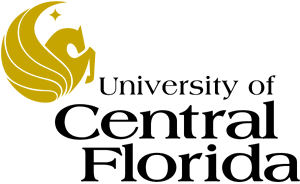 Lecture 8
EEL 646 POWER ELECTRONICS II Zero-Voltage Trasition (ZVT): Buck and Buck-Boost
Agenda
Steady-State Analysis of Zero-Voltage Transition (ZVT) of buck and buck-boost

Application of Zero-Voltage Transition (ZVT): Bidirectional Buck-Boost Converter
The Buck ZVT Converter
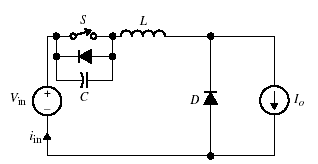 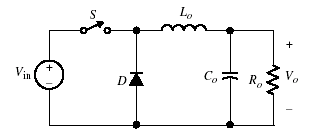 Quasi-Resonant PWM buck Converter
Conventional PWM buck Converter
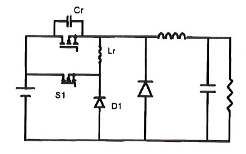 ZVT PWM buck Converter
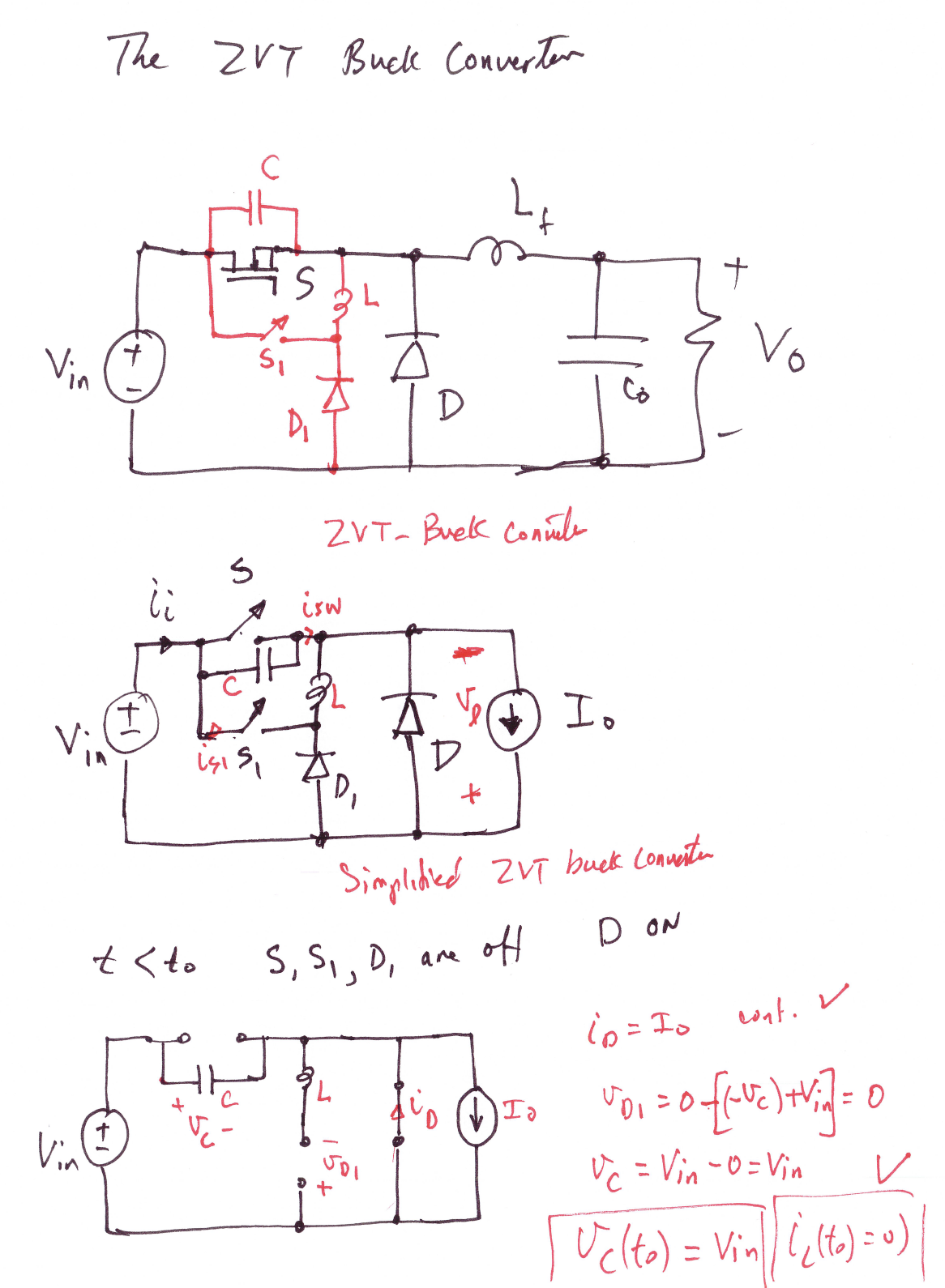 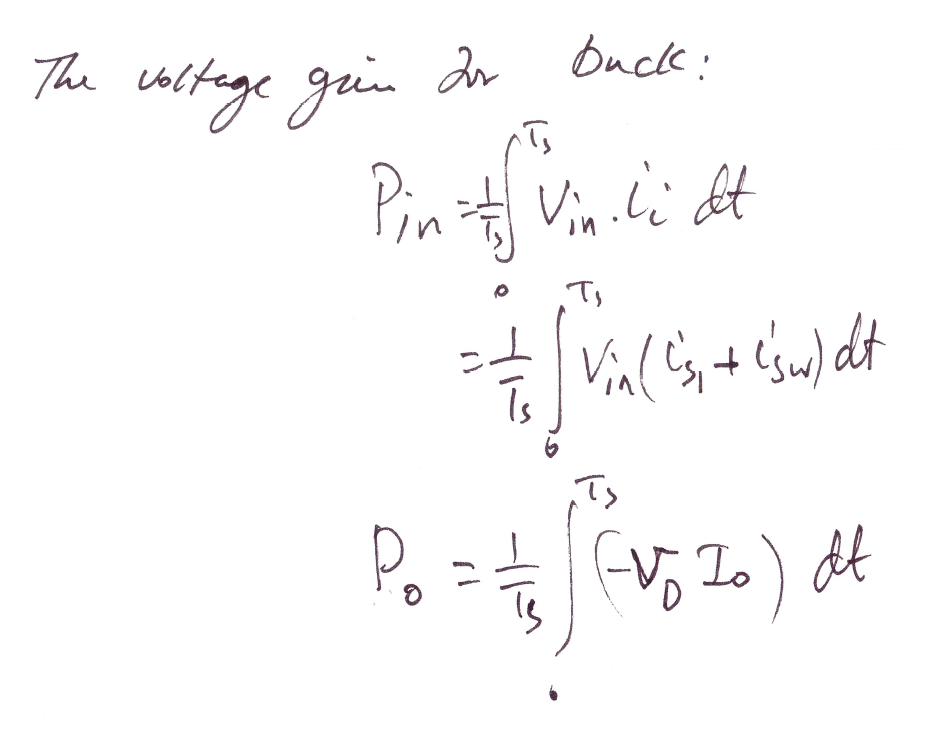 The Buck-Boost ZVT Converter
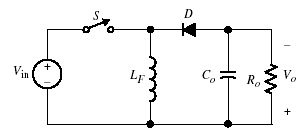 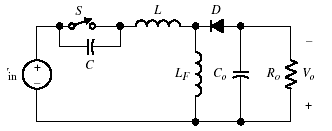 Quasi-Resonant PWM buck-boost Converter
Conventional PWM buck-boost Converter
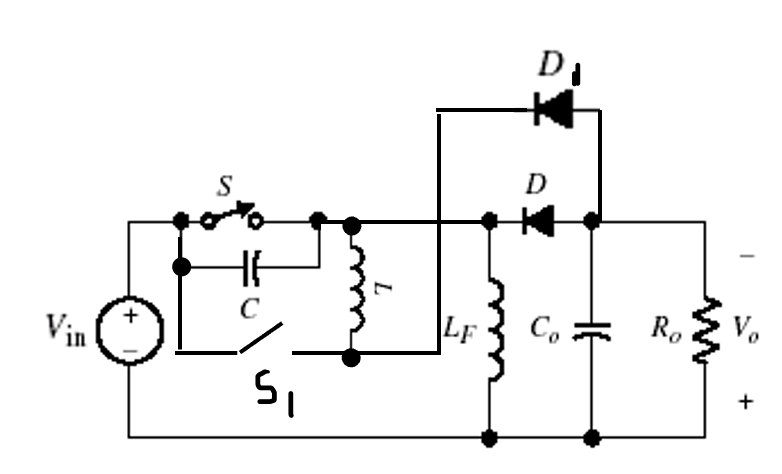 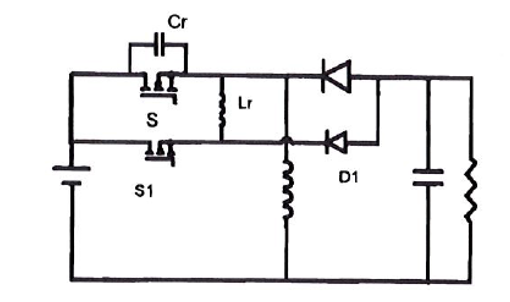 ZVT PWM buck-boost Converter
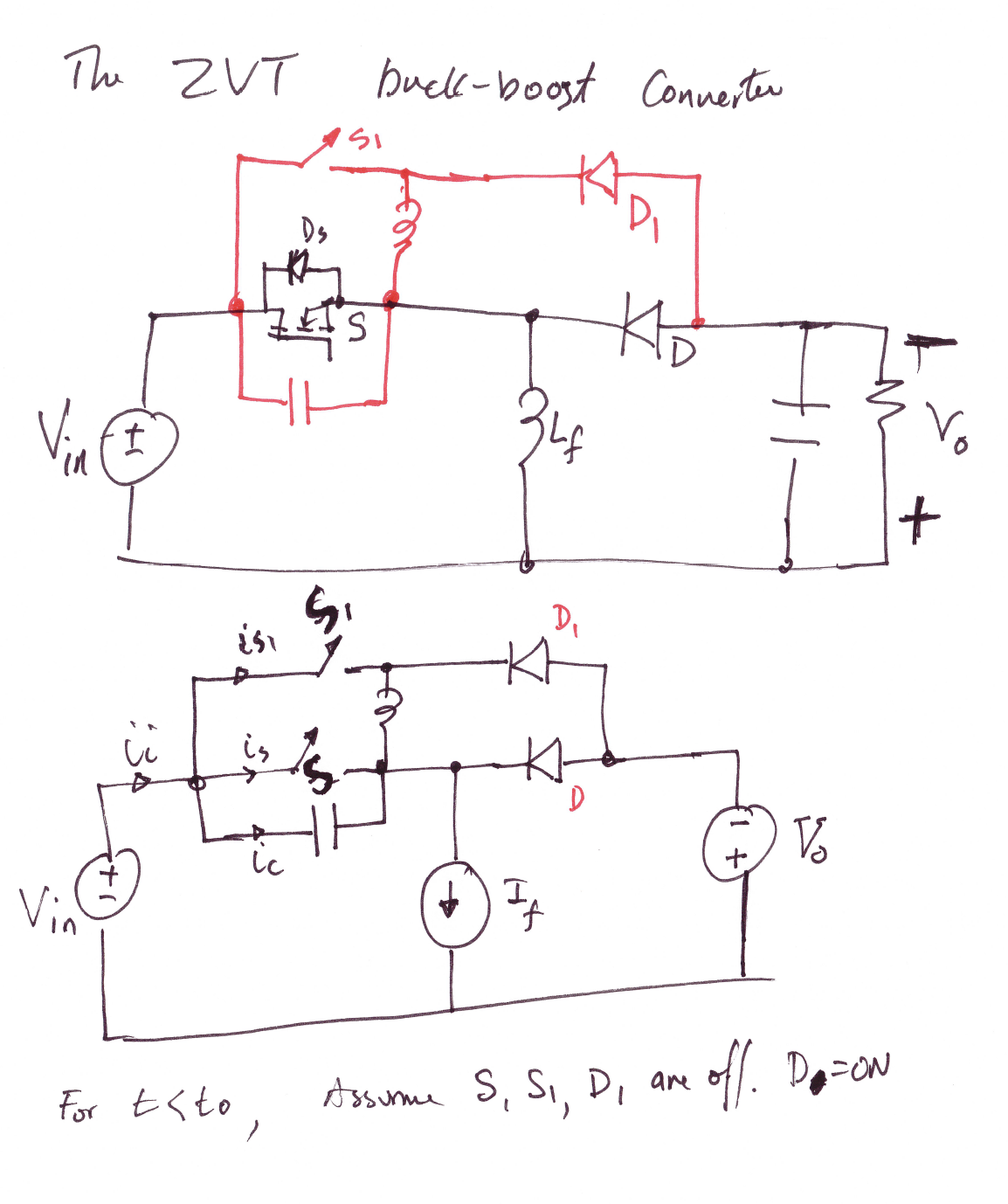 The Buck-Boost ZVT Converter
For t<0, assume all devices are off
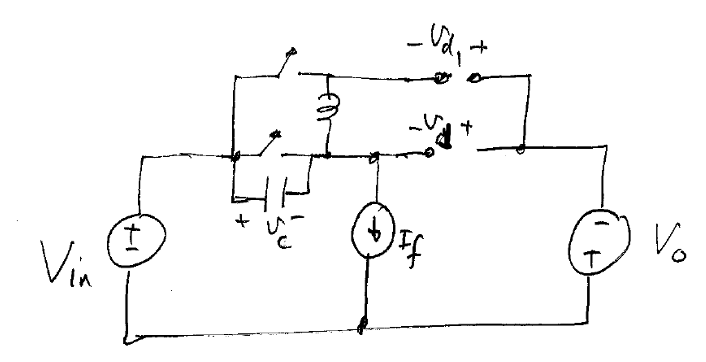 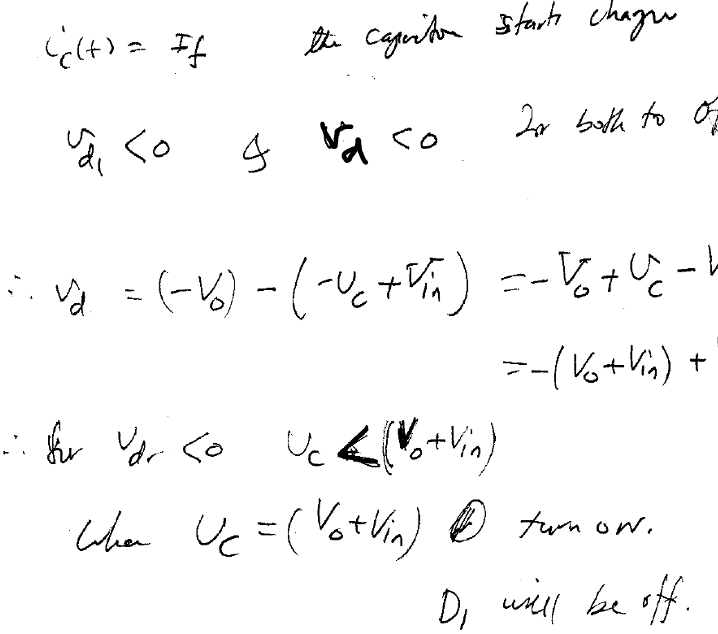 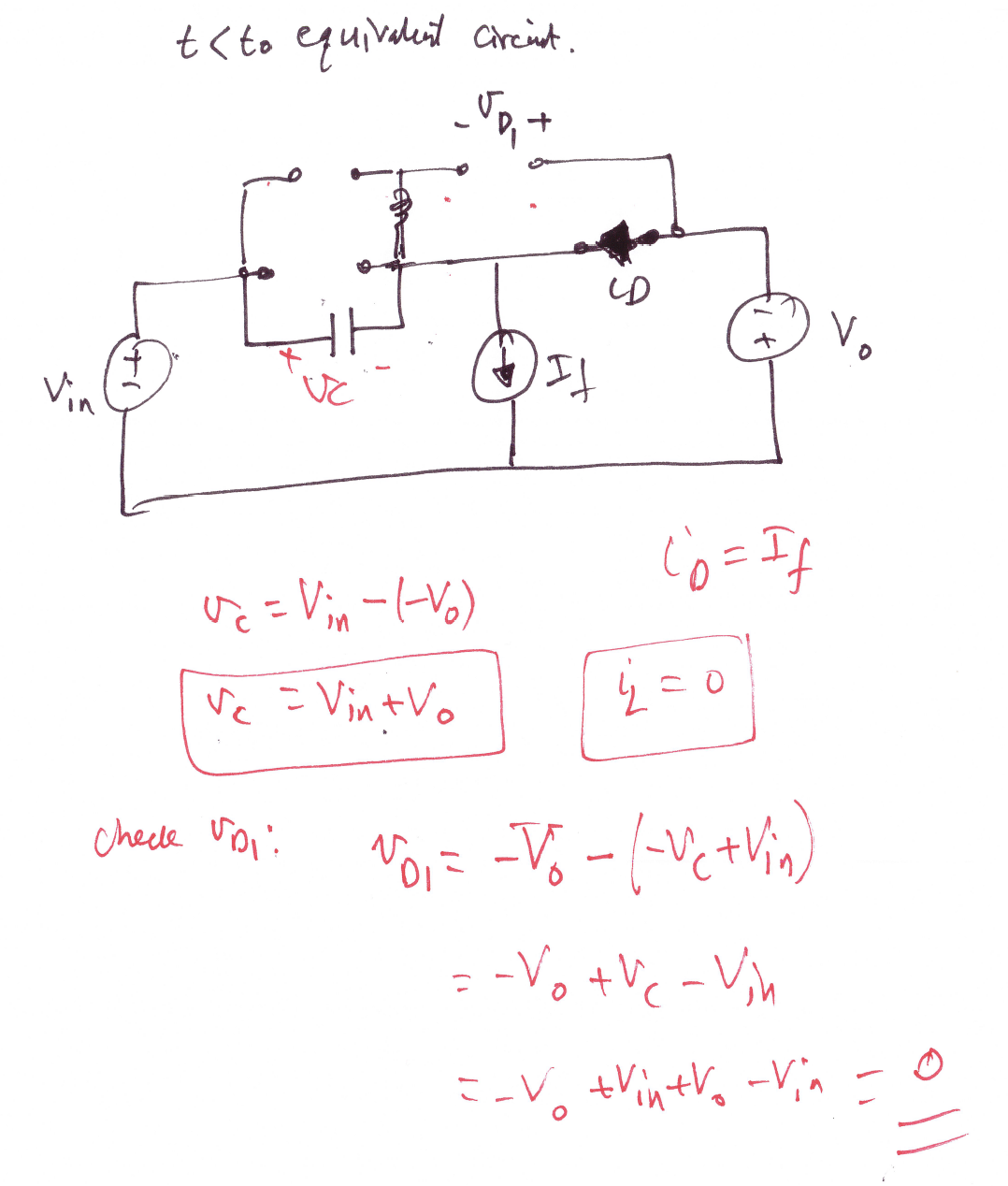 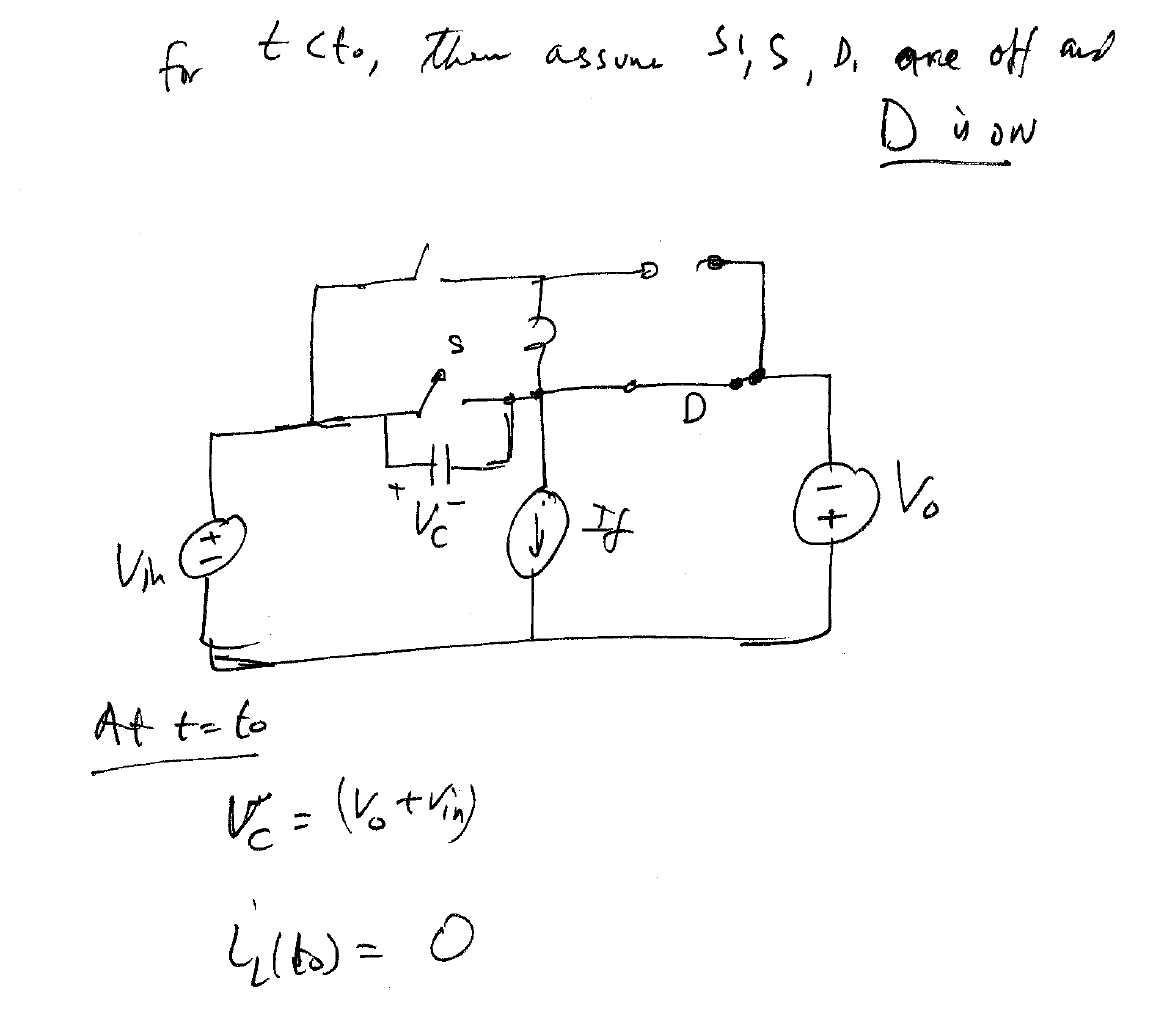 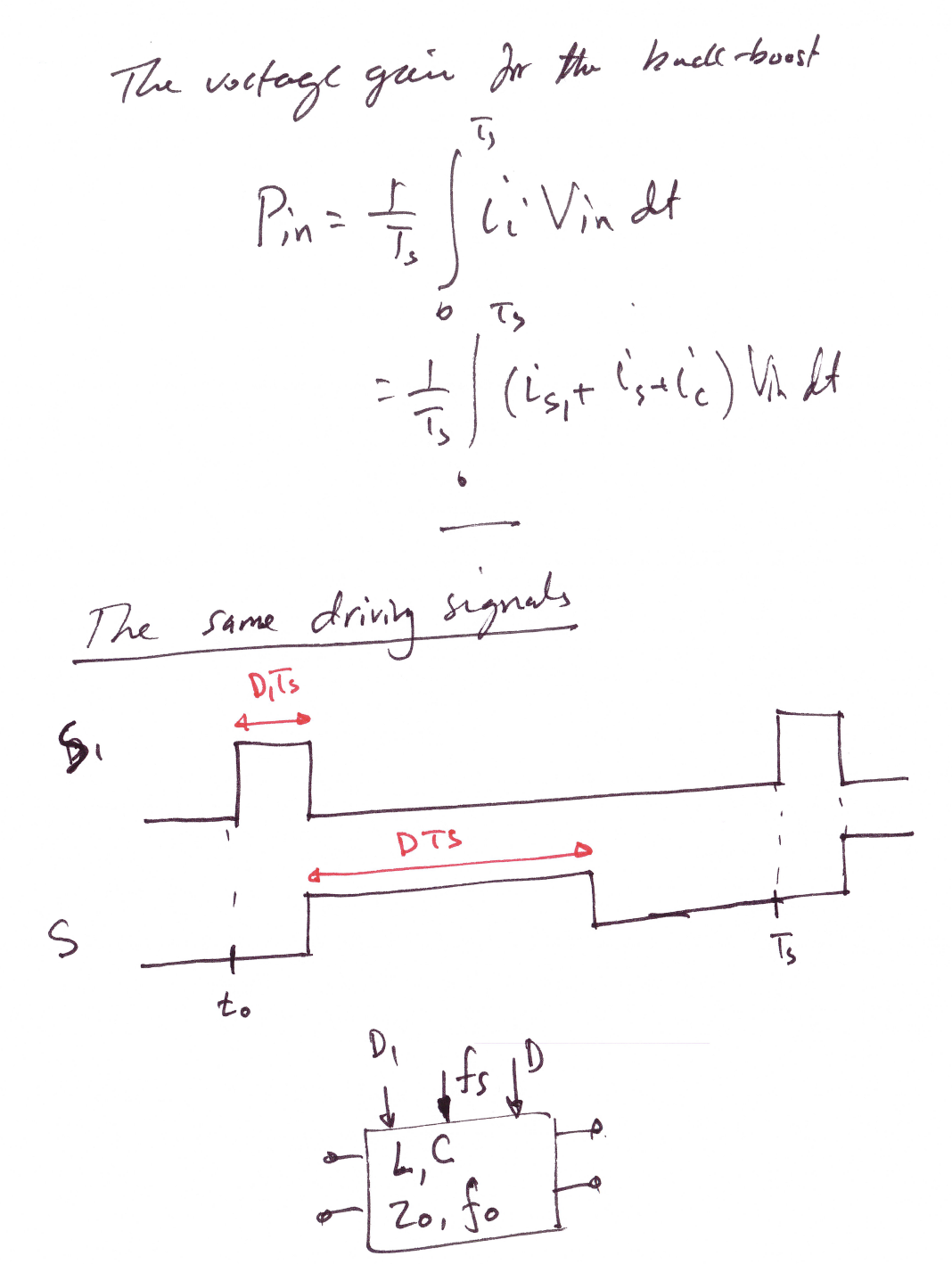 Applications of ZVT
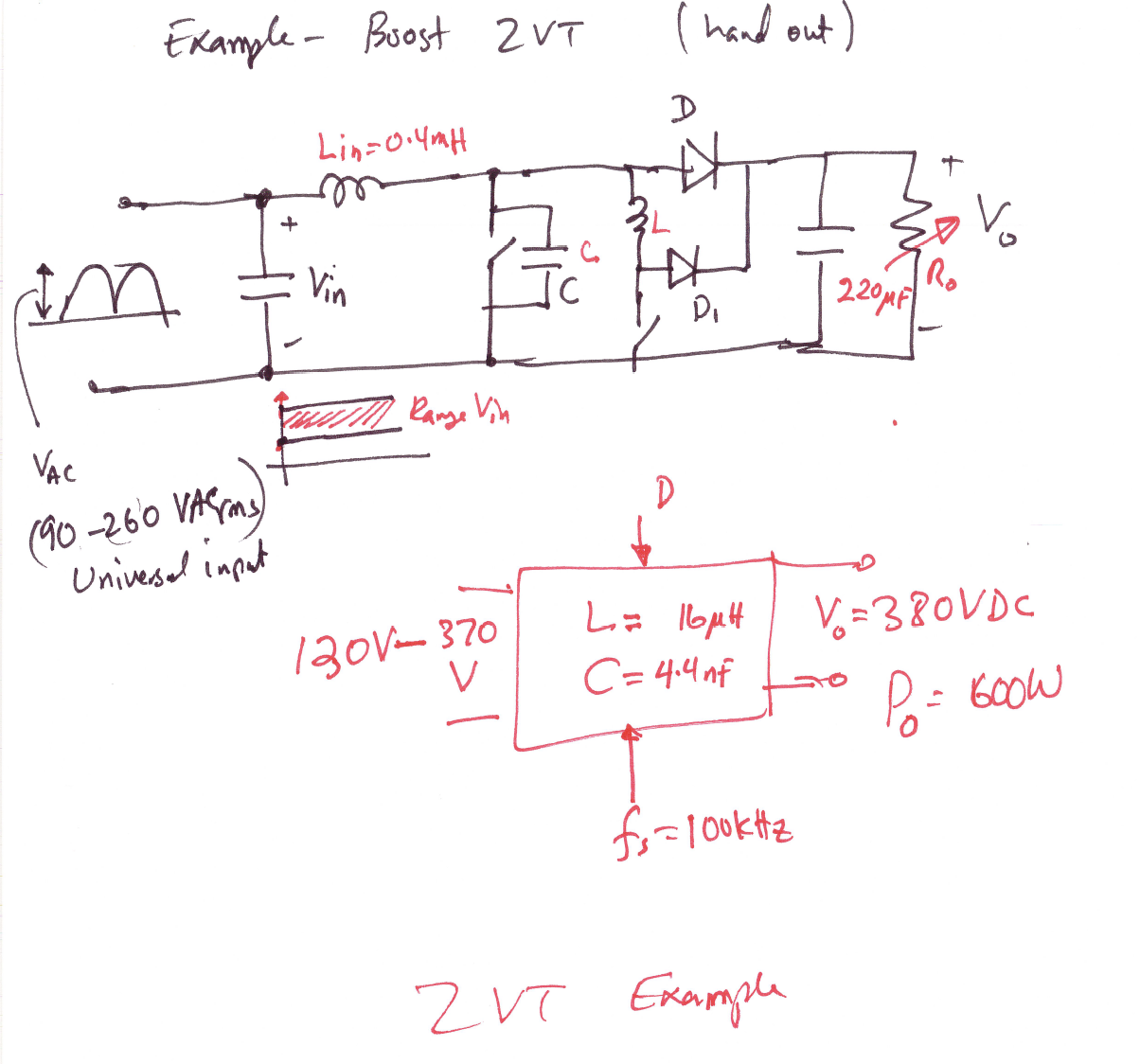 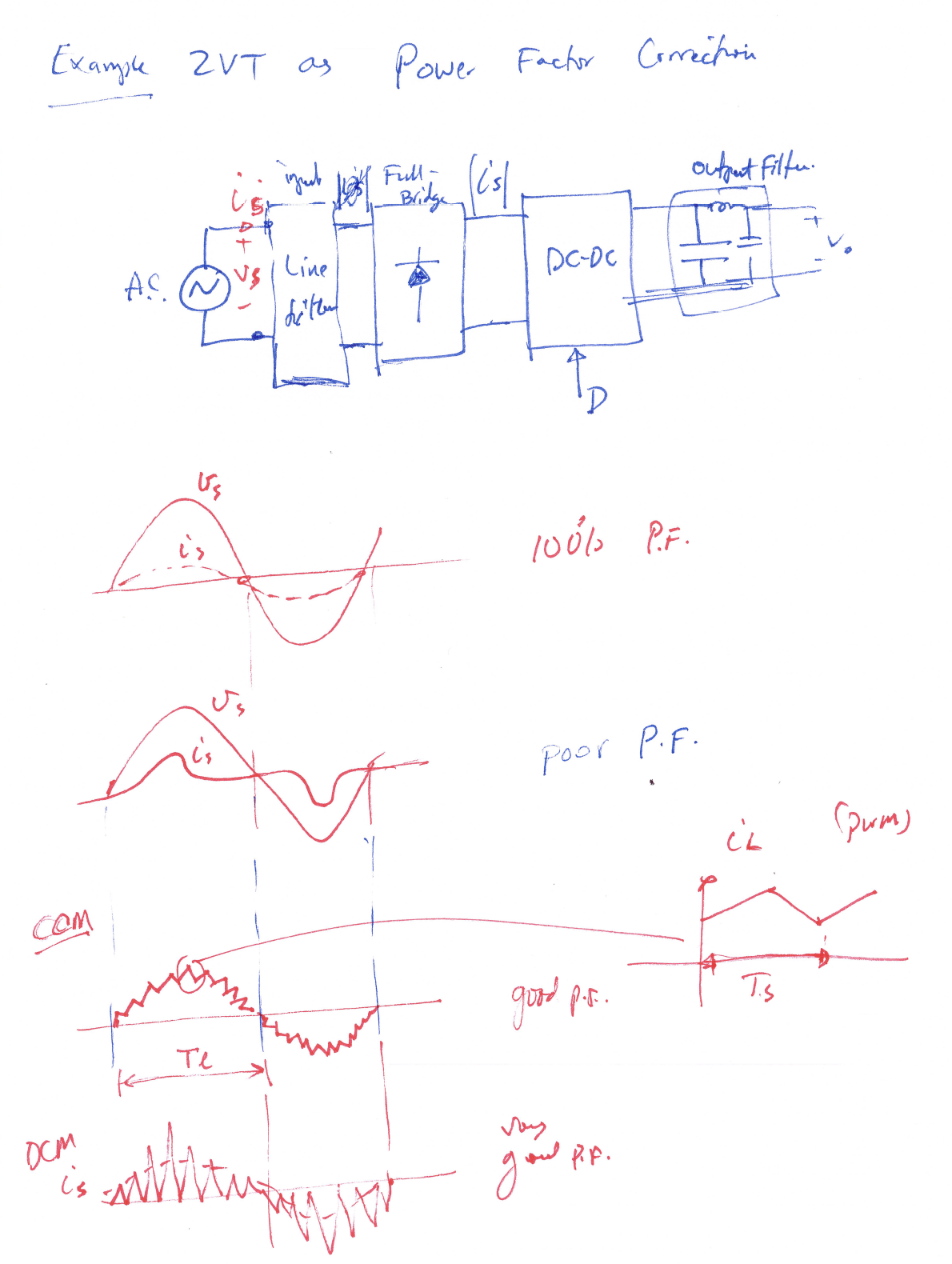 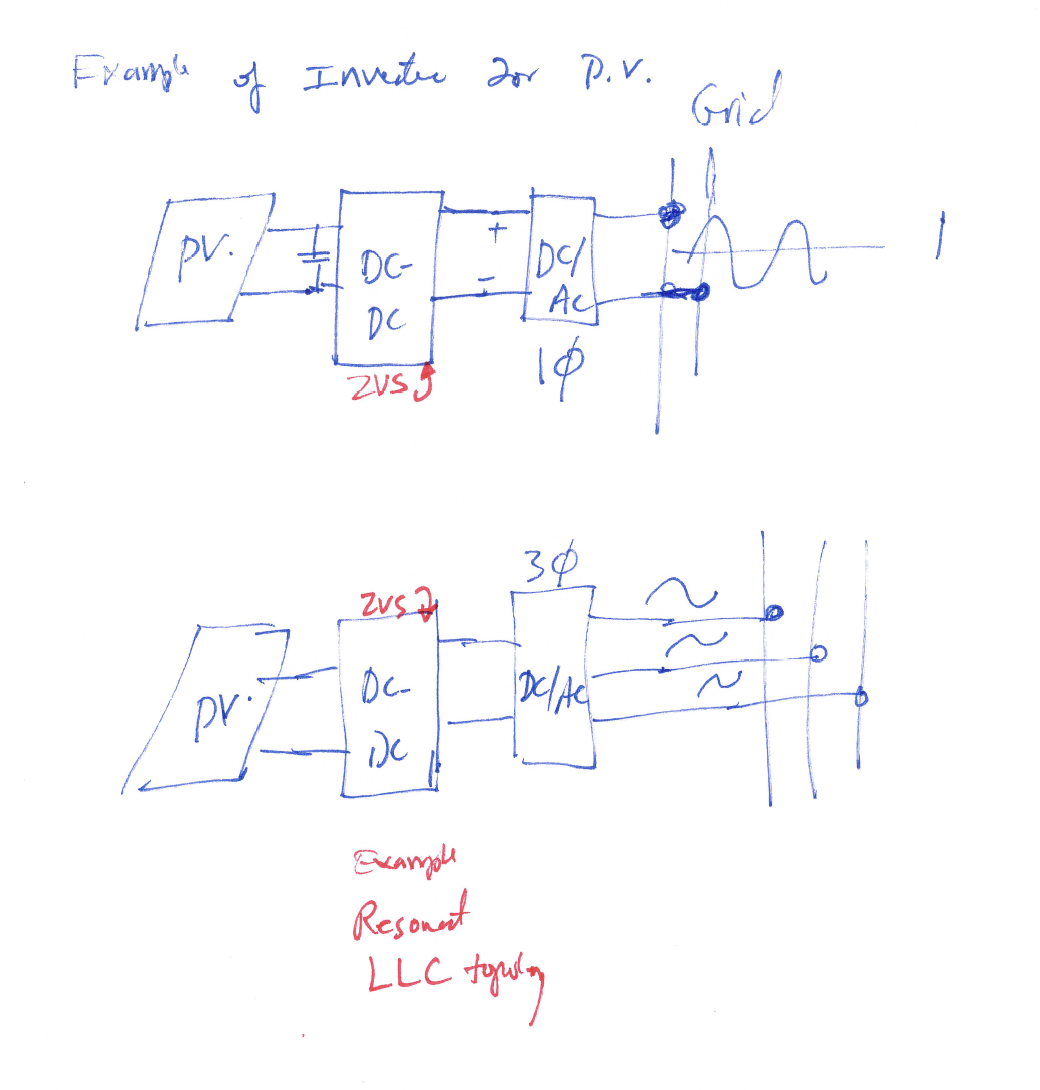 Application of ZVT

 Bidirectional Buck-Boost Converter
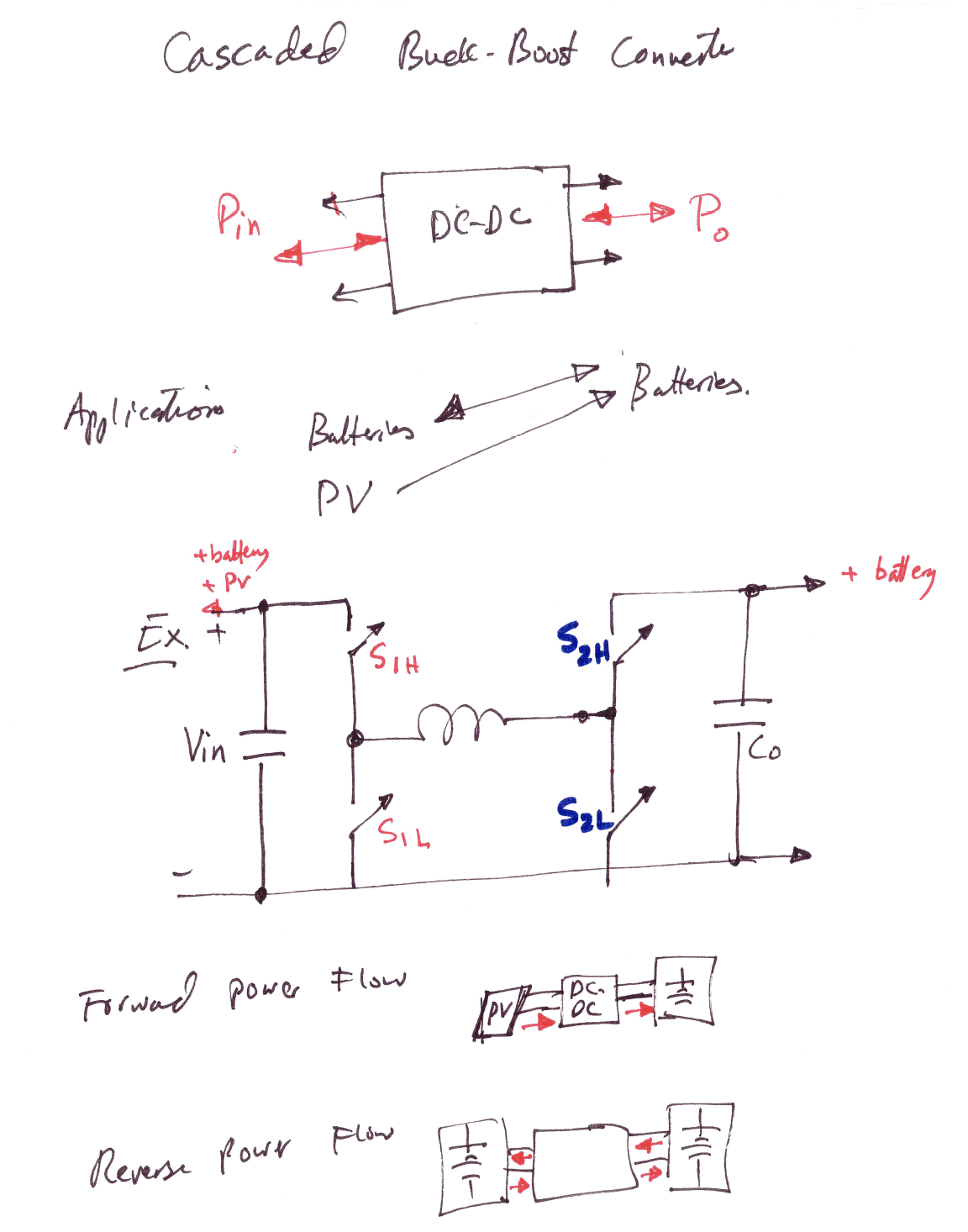 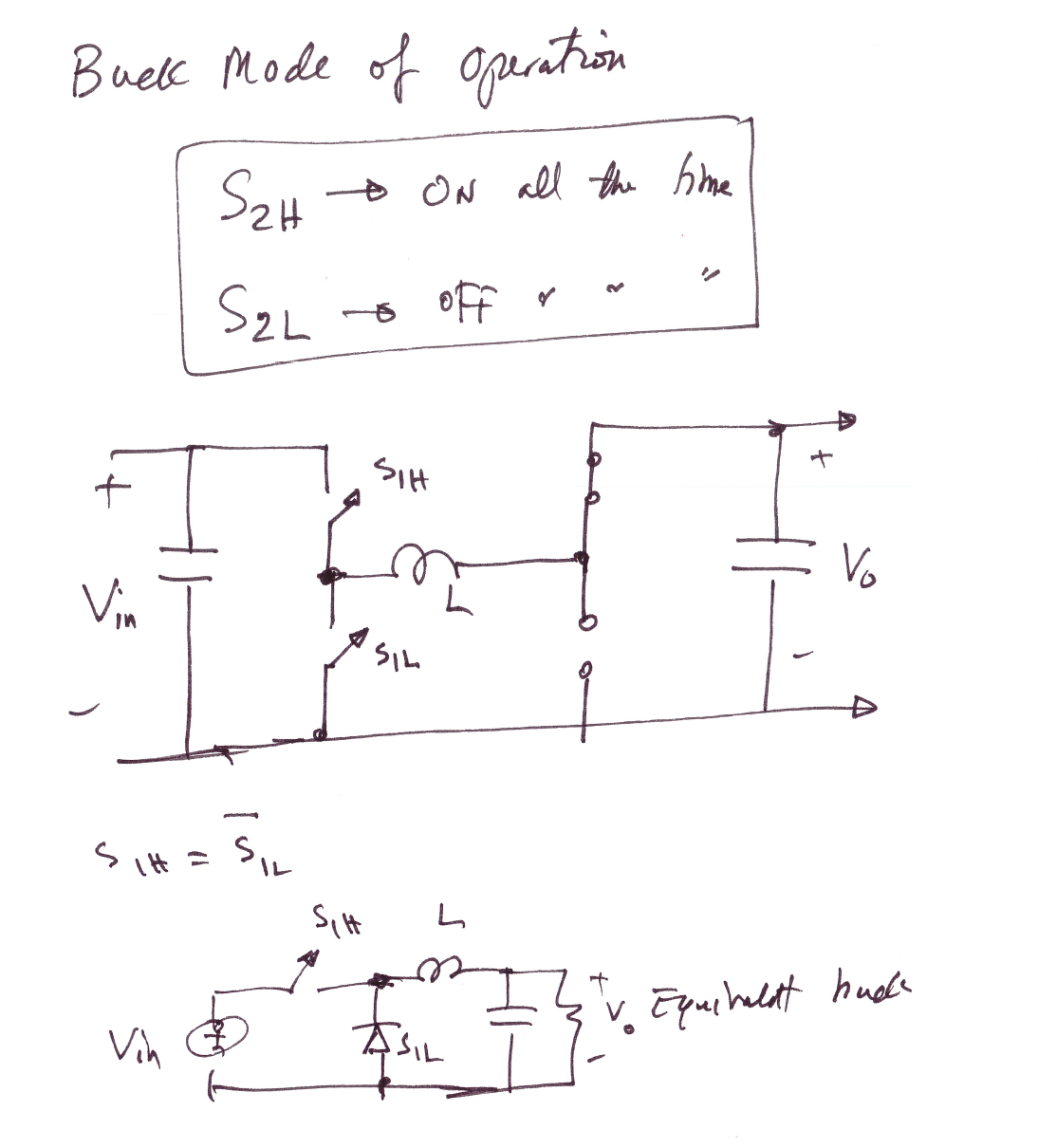 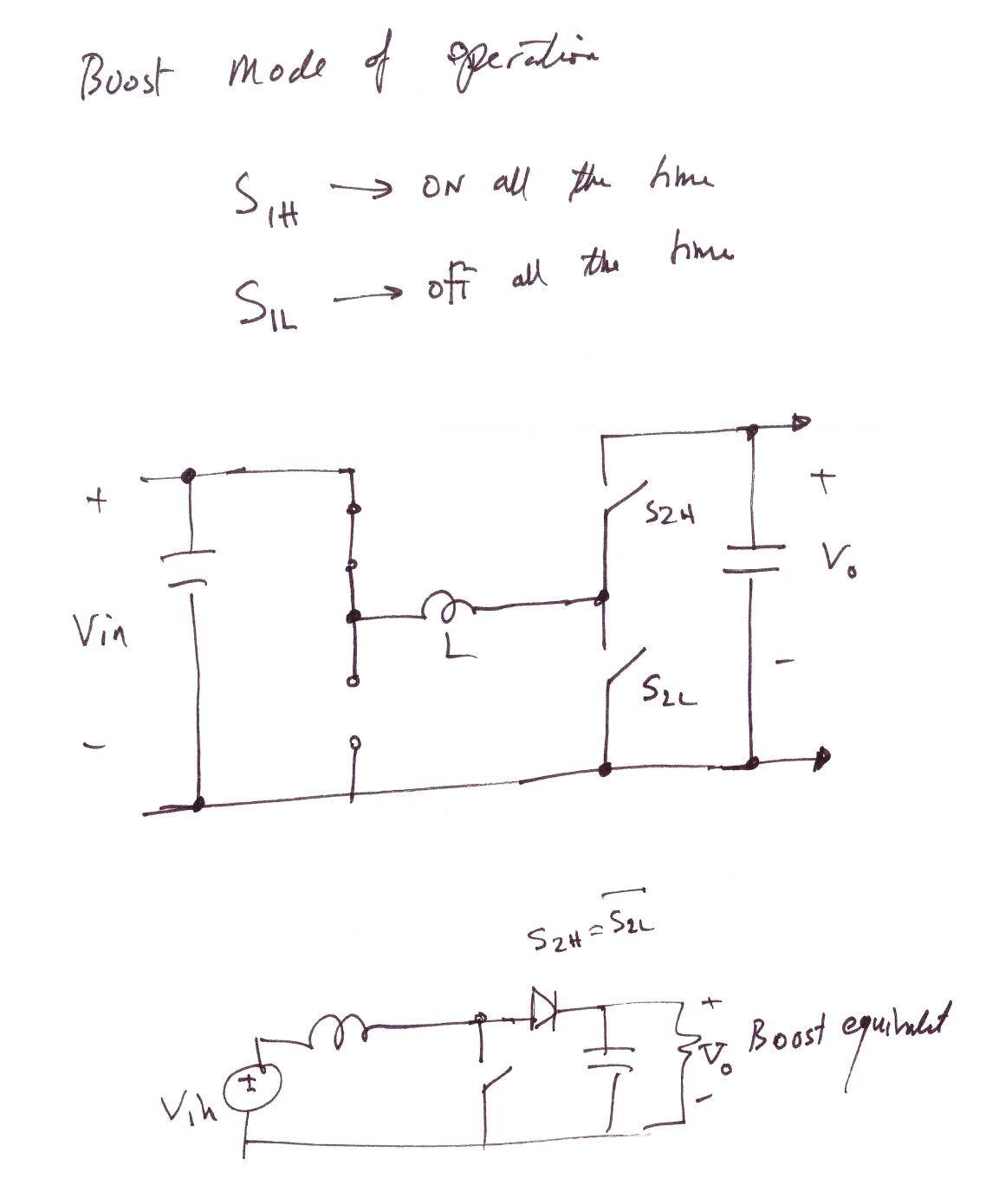 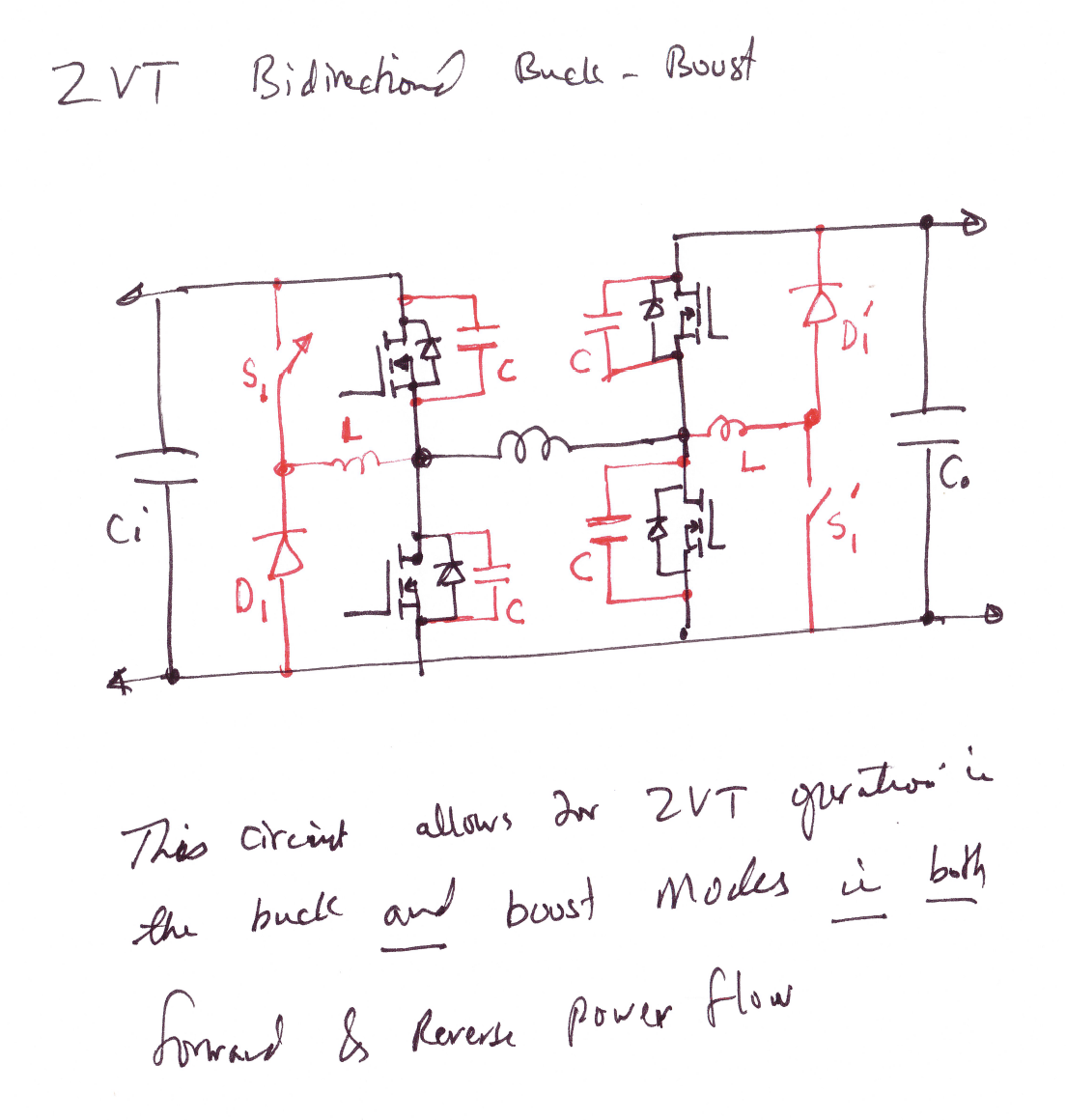 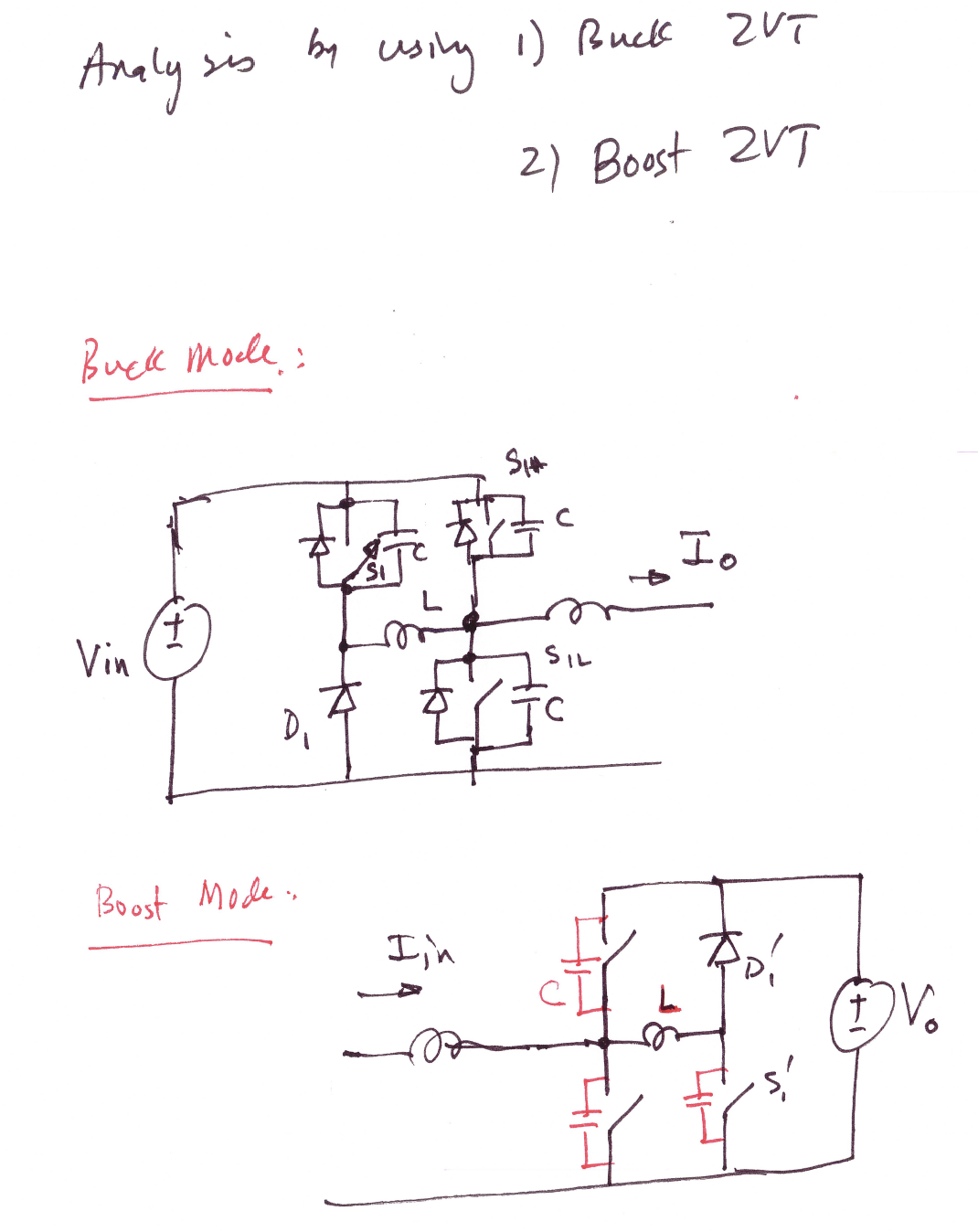